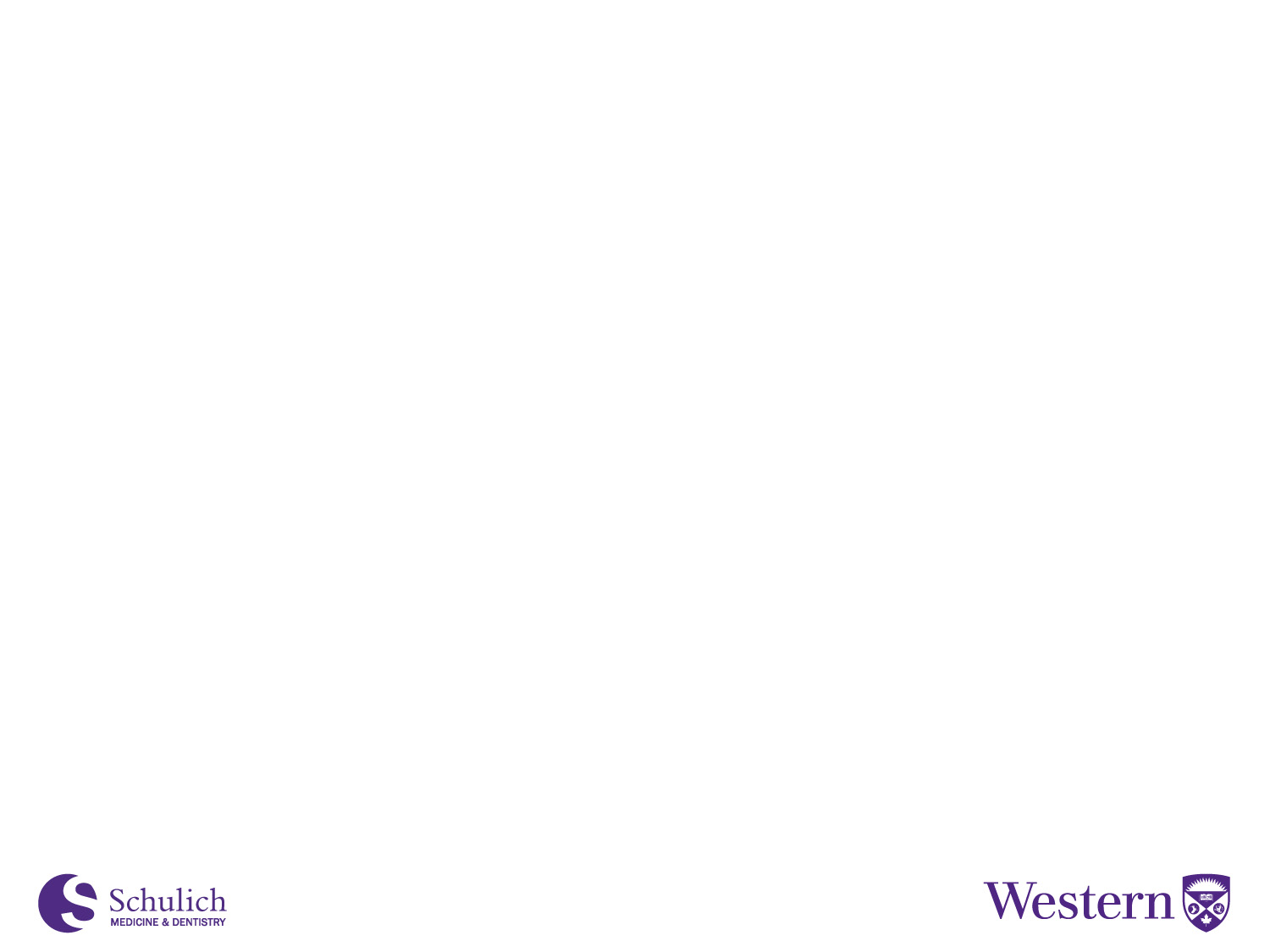 Name of Activity / Session
Month day, year
[Speaker Notes: Slide Instructions:
Insert logos for any co-developing organizations on all slides or remove logos if not a Schulich activity.
IMPORTANT NOTE: Slides 1 – 4 must be completed as part of your accreditation application, slides 5 - 8 must be completed for your activity however are not part of the accreditation review by the CPD office.]
Disclosure of Financial Support
This program has received an educational grant from [names of funding organizations]

AND / OR

This program has received in-kind support from: [names of funding organizations]

OR

This program has received an educational grant and in-kind support from: [names of funding organizations] *use only if all sponsors are providing both educational grants and in-kind support.

OR

This program has received no external support
[Speaker Notes: Slide Instructions: 
Select one of the authorized acknowledgment statements shown in the above slide. 
Acknowledge sponsors’ names in alphabetical order and a font / size no larger or more prominent than the standard font used in the slide deck.
This slide must be visually presented to the audience AND verbalized during the opening remarks.]
Scientific Planning Committee COI Disclosures
SPC Member: [SPC member’s name]
Nothing to disclose
OR
Relationships with financial sponsors: [disclose below]
Grants/Research Support: [PharmaCorp ABC]
Speakers Bureau/Honoraria: [XYZ Biopharmaceuticals Ltd.]
Consulting Fees: MedX Group Inc.
Patents: [Widget ABC]
Other: [Employee of XXY Hospital Group]
[Speaker Notes: Slide Instructions: 
For each member of your SPC:
Insert their name
List all relationships/affiliations with for-profit and/or non-profit organizations. If no conflicts have been declared, indicate “Nothing to disclose”. Ensure that the statements on the slide are identical to the COI forms.
If no members of the SPC have made a disclosure, state “No members of the SPC have disclosed a potential conflict of interest”. 
This information can also be presented in a chart format.
This slide must be visually presented to the audience.]
Mitigating Potential Bias
Examples:
The scientific planning committee may ask:
the speaker to alter the focus of the talk to limit the areas where potential sources of bias is significant.
to change the topic, but the same speaker be used.
for a peer review of the content to ensure that the principles of scientific integrity, objectivity and balance have been respected.
[Speaker Notes: Slide Instructions: 
Explain how potential sources of bias have been mitigated by the scientific planning committee. Examples have been included in the slide above, modify accordingly.
This slide must be visually presented to the audience AND verbalized during the opening remarks.
When the SPC/speaker/facilitator has no relationships that might pose a potential conflict of interest AND the program has been developed without external support, this slide may be omitted.]
Overall Learning Objectives
At the end of this [activity, conference, course, webinar, etc.], participants will be able to …
[Learning objective #1]
[Learning objective #2]
[Learning objective #3] ….
[Speaker Notes: Slide Instructions: 
Insert overall learning objectives on this slide.]
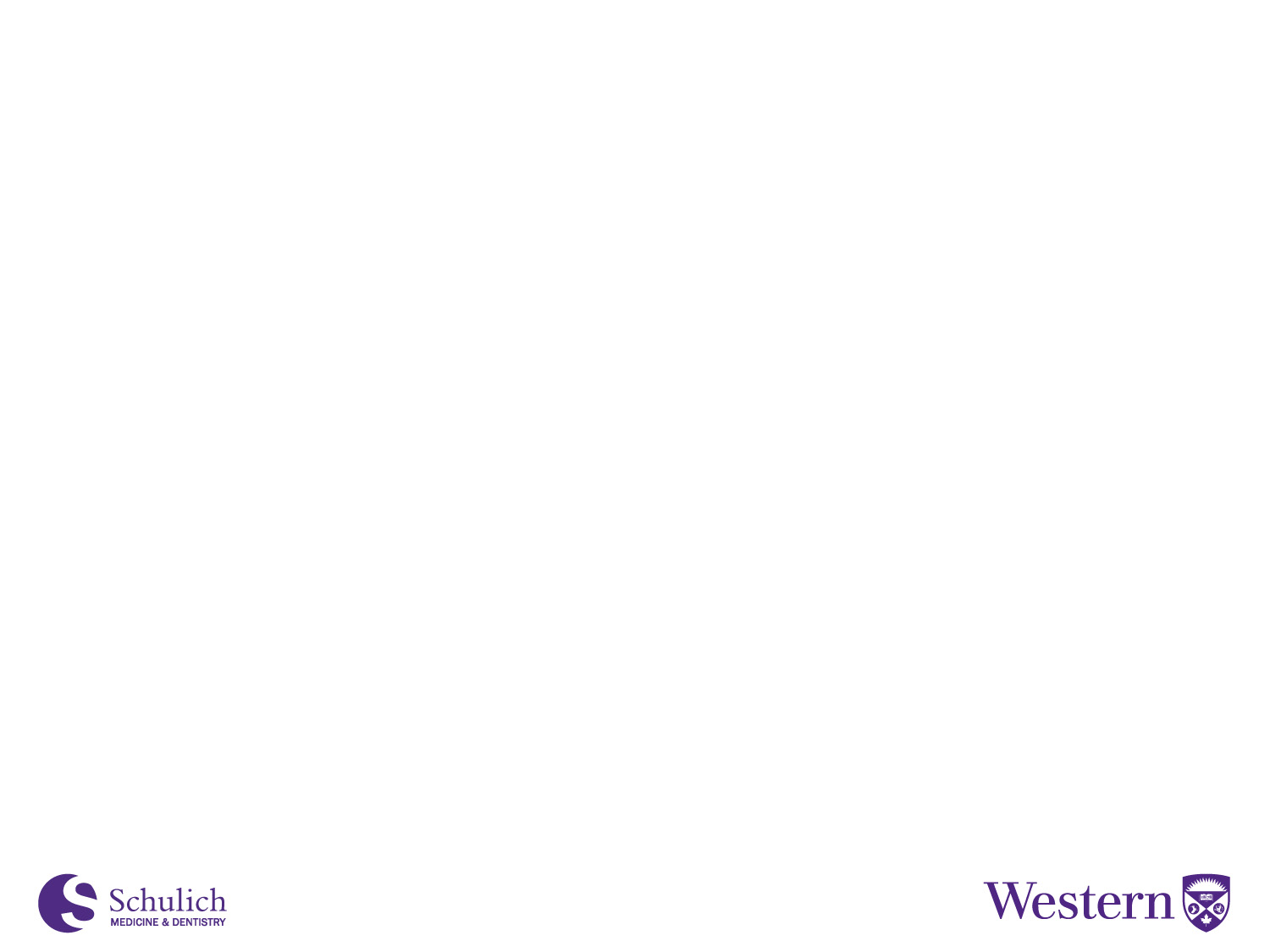 Name of Individual Session / Presentation
Speaker COI Disclosure
Presenter: [Speaker’s name]
Nothing to disclose
OR
Relationships with financial sponsors: [disclose below]
Grants/Research Support: [PharmaCorp ABC]
Speakers Bureau/Honoraria: [XYZ Biopharmaceuticals Ltd.]
Consulting Fees: MedX Group Inc.
Patents: [Widget ABC]
Other: [Employee of XXY Hospital Group]
[Speaker Notes: Slide Instructions: 
For each speaker:
Insert their name
List all relationships/affiliations with for-profit and/or non-profit organizations. If no conflicts have been declared, indicate “Nothing to disclose”. Ensure that the statements on the slide are identical to the COI forms.
This slide must be visually presented to the audience AND verbalized by the speaker at the beginning of their presentation.]
Session Specific Learning Objectives
At the end of this [session, presentation, etc.], participants will be able to …
[Learning objective #1]
[Learning objective #2]….
[Speaker Notes: Slide Instructions: 
Insert session specific learning objectives on this slide.]